LINEAMIENTOS

ENVEJECIMIENTO ACTIVO
Espacio para título
PLAN DE INTERVENCIONES COLECTIVAS - GESTIÓN EN SALUD PÚBLICA
SECRETARÍA DE SALUD PÚBLICA
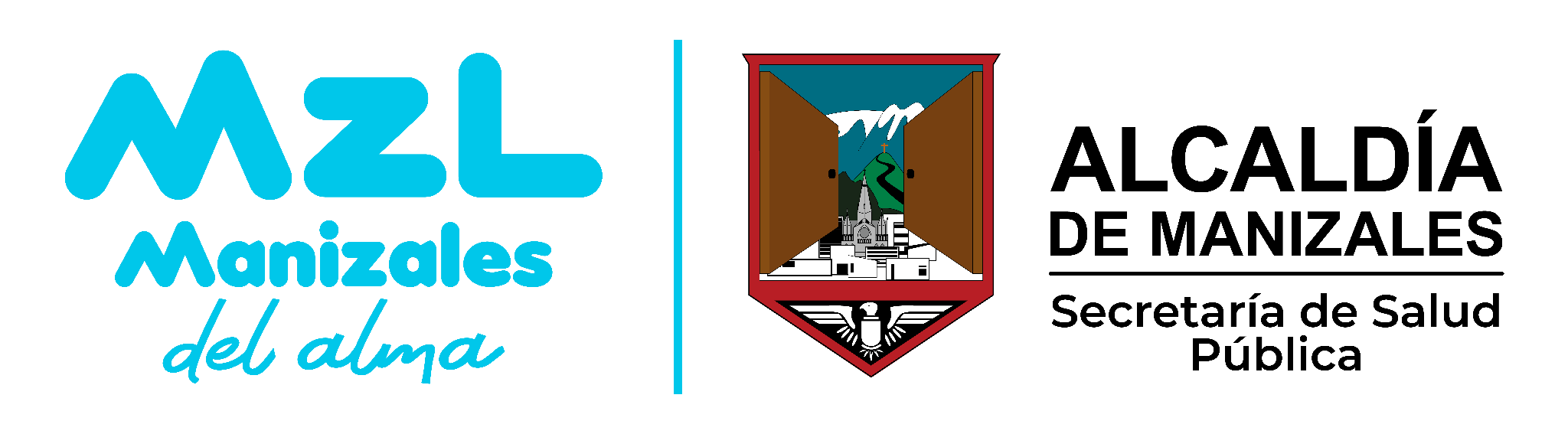 DEFINICIONES
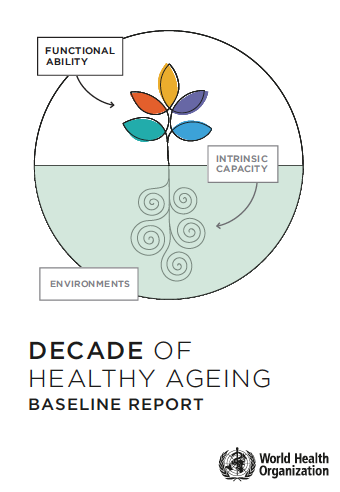 ENVEJECIMIENTO SALUDABLE: Proceso de fomentar y mantener la capacidad funcional que permite el bienestar en la vejez

Envejecer de manera saludable significa ser capaz de hacer durante el máximo tiempo posible las cosas a las que damos valor.
SÍNDROMES GERIÁTRICOS

Deterioro cognoscitivo
 
Inmovilidad  

Inestabilidad
 
Fragilidad 

Incontinencia 

Depresión  

Iatrogenia
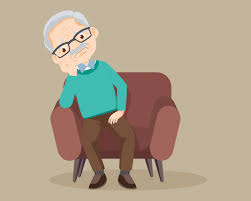 ESTRATEGIA
Proceso educativo para la promoción del Envejecimiento Saludable
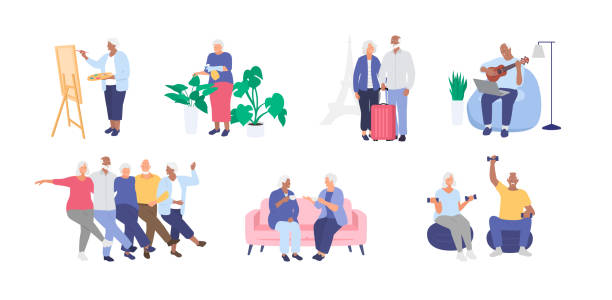 POBLACIÓN A LA QUE VA DIRIGIDO
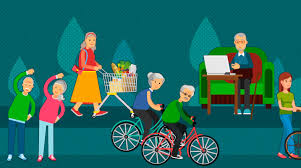 Personas mayores de 55 años que no se encuentren institucionalizadas
PROFESIONALES RESPONSABLES DEL DESARROLLO DEL LINEAMIENTO
Coordinadora
Medicina
Nutrición
Odontología
Psicología
Fisioterapia
Licenciado en Educación Física
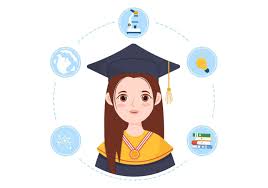 DOCUMENTOS ANEXOS
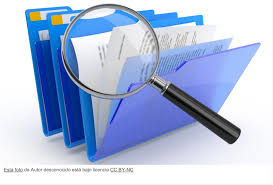 Documentos técnicos
Pretest
Postest
Análisis de Resultados
META
CRITERIOS PARA EL CUMPLIMIENTO DE LA META
DESARROLLO DEL LINEAMIENTO
GESTION PARA EL DESARROLLO DEL LINEAMIENTO
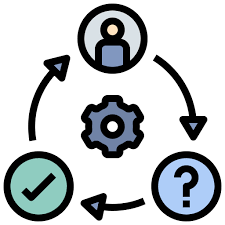 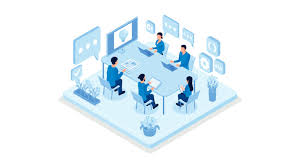 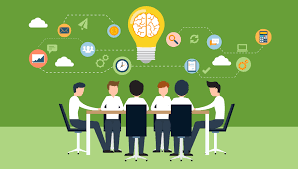 CARGUE A SICAPS
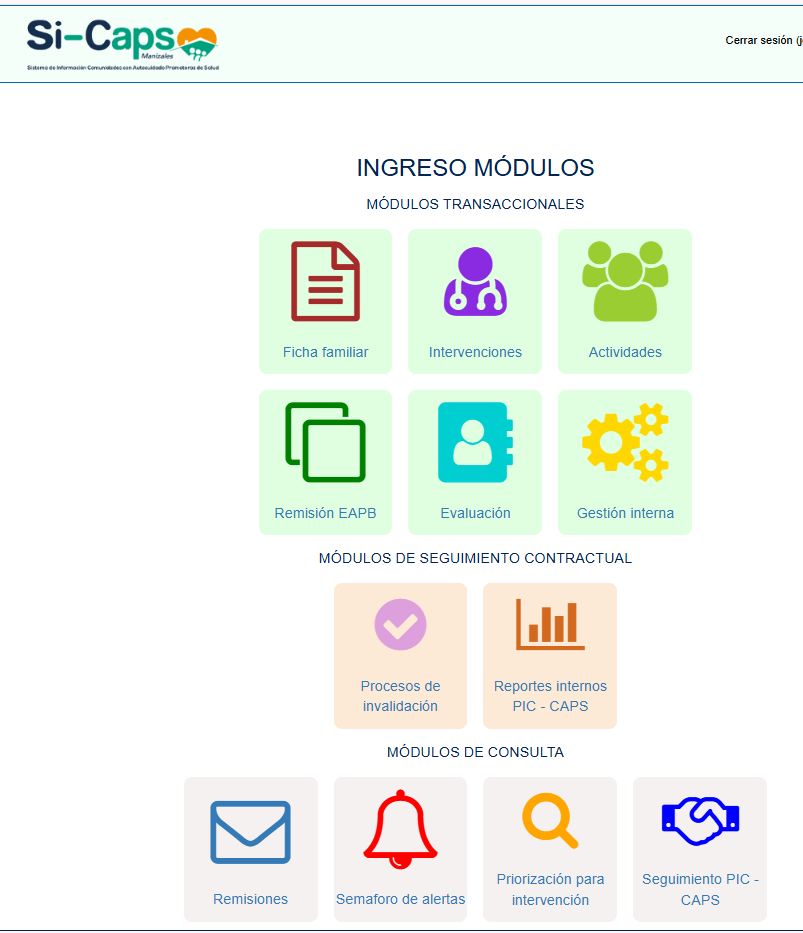 RETROALIMENTACION 2024
Conformación de grupos

Adherencia al proceso

Continuidad
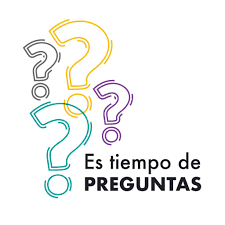 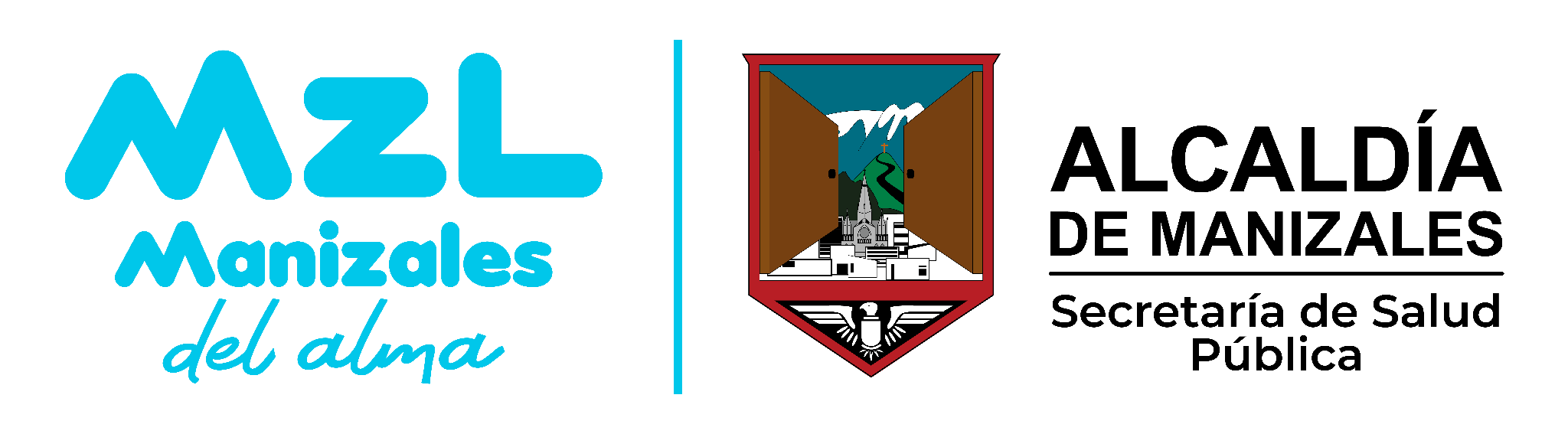